MOMODA
POWERPOINT
Lorem ipsum dolor sit amet, consectetur adipiscing elit. Curabitur elementum posuere pretium. Quisque nibh dolor, dignissim ac dignissim ut, luctus ac urna. Aliquam aliquet non massa quis tincidunt.
CONTENTS
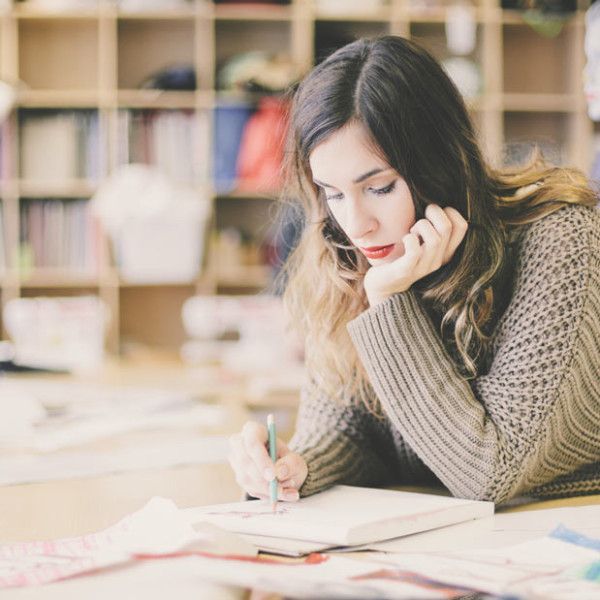 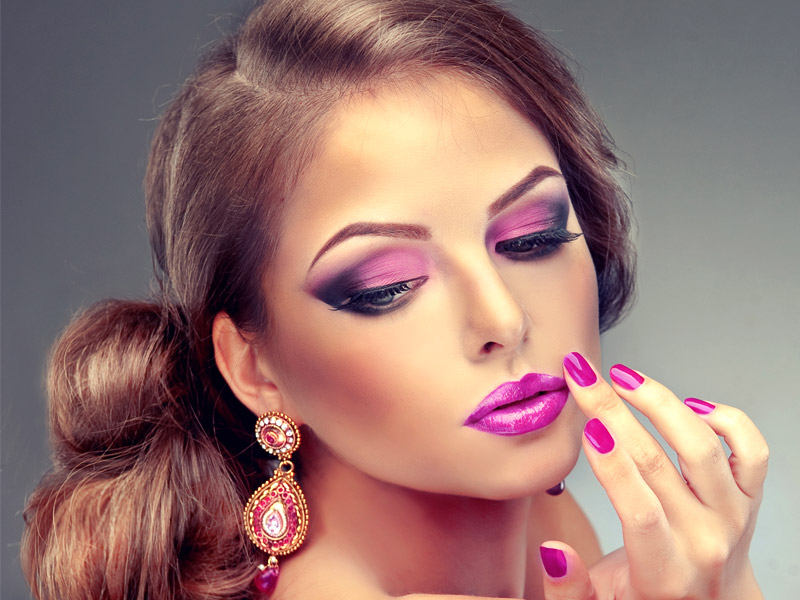 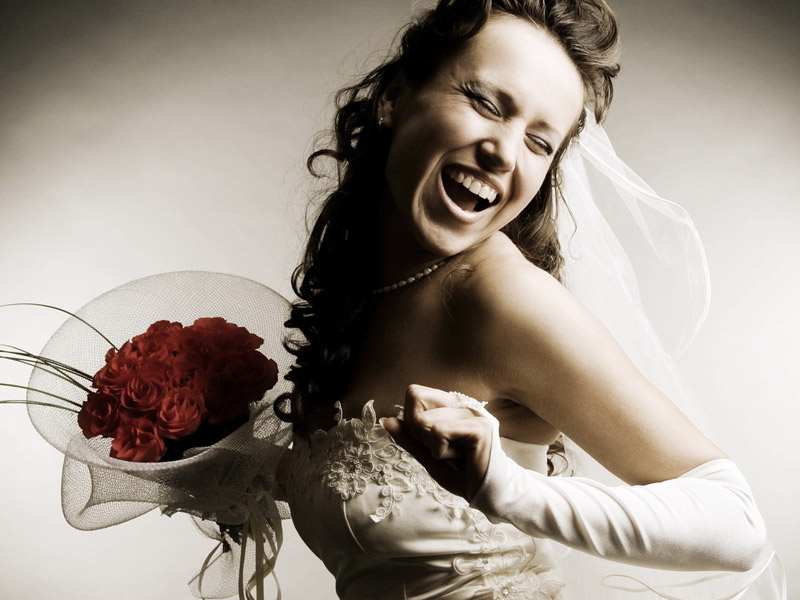 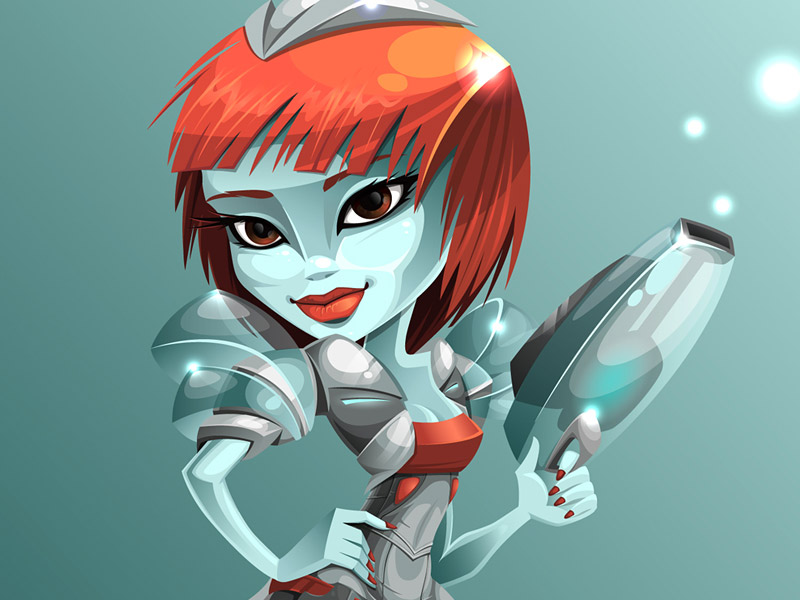 MOMODA
POWERPOINT
MOMODA
POWERPOINT
MOMODA
POWERPOINT
MOMODA
POWERPOINT
MOMODA POWERPOINT
PART ONE
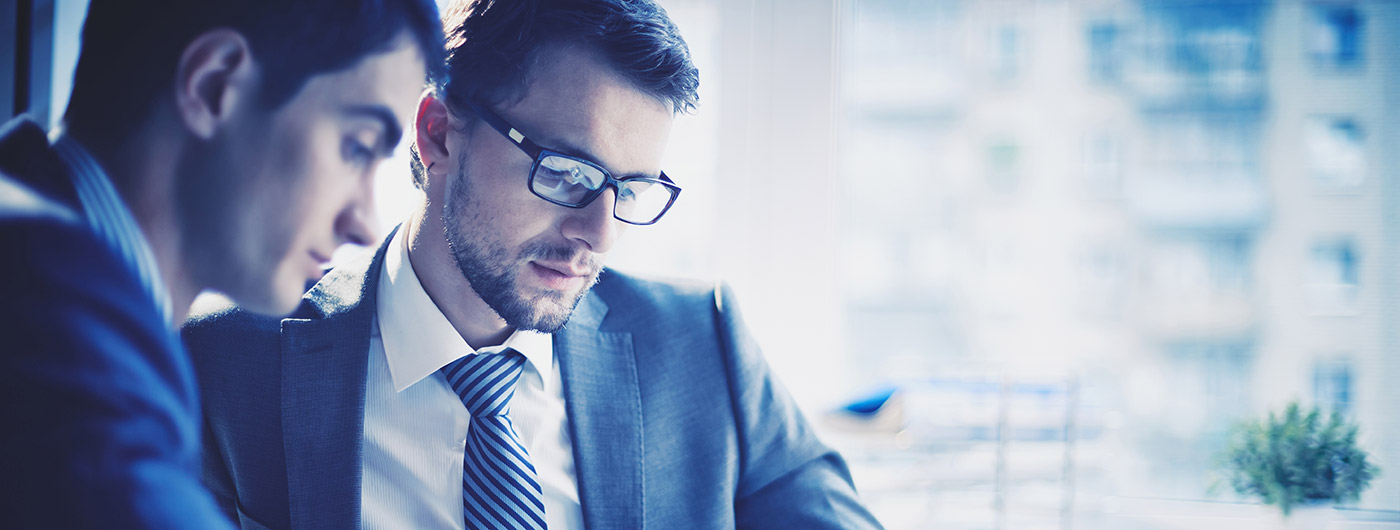 Lorem Ipsum is simply dummy text of the printing and typesetting industry. Lorem Ipsum has been the industry's standard dummy text ever since the 1500s, when an unknown printer took a galley of type and scrambled it to make a type specimen book. It has survived not only five centuries, but also the leap into electronic typesetting, remaining essentially unchanged. It was popularised in the 1960s with the release of Letraset sheets containing Lorem Ipsum passages, and more recently with desktop publishing software.
MOMODA POWERPOINT
PART ONE
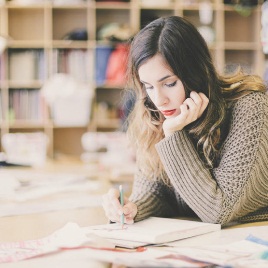 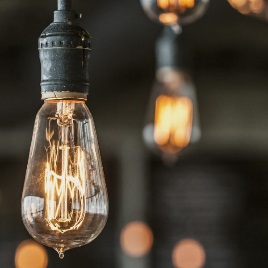 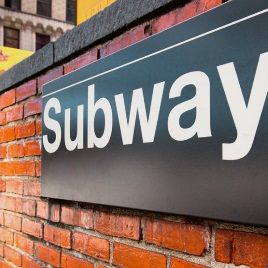 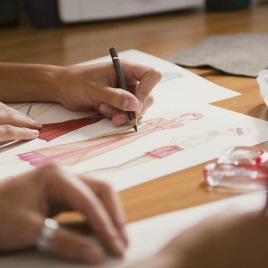 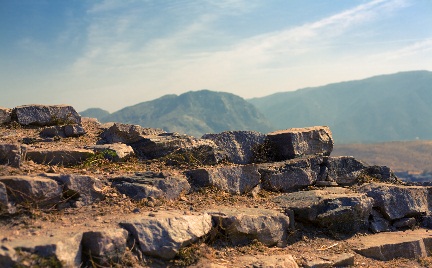 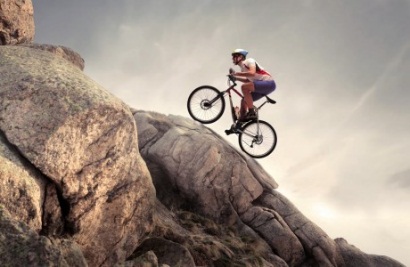 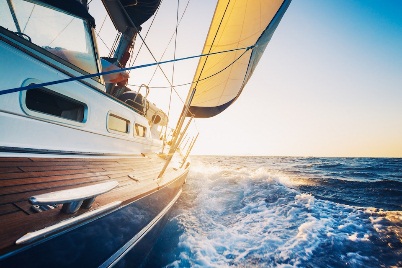 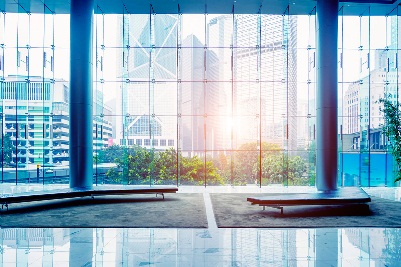 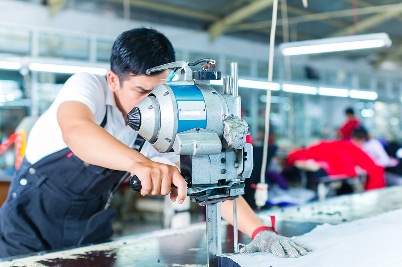 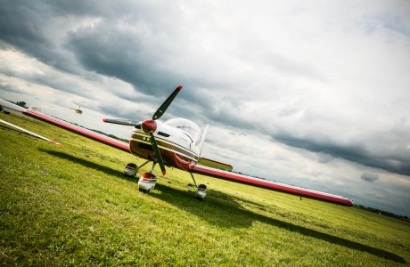 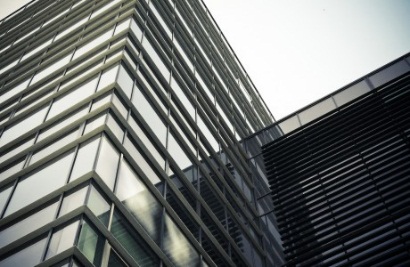 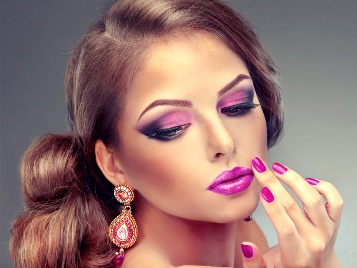 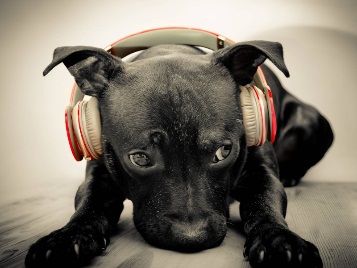 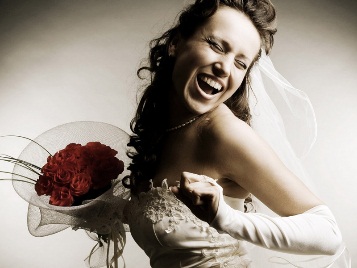 Lorem Ipsum is simply dummy text of the printing and typesetting industry. Lorem Ipsum has been the industry's standard dummy text ever since the 1500s, when an unknown printer took a galley of type and scrambled it to make a type specimen book. It has survived not only five centuries, but also the leap into electronic typesetting, remaining essentially unchanged. It was popularised in the 1960s with the release of Letraset sheets containing Lorem Ipsum passages, and more recently with desktop publishing software.
MOMODA POWERPOINT
PART ONE
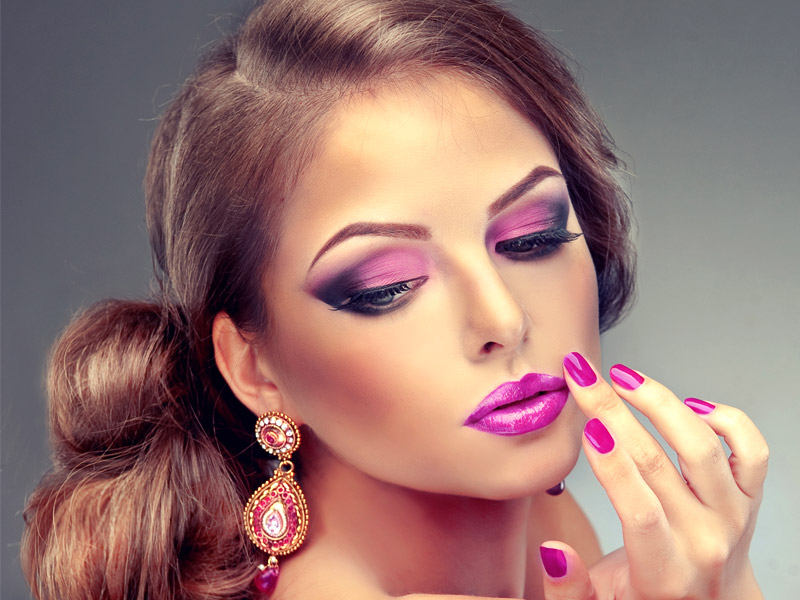 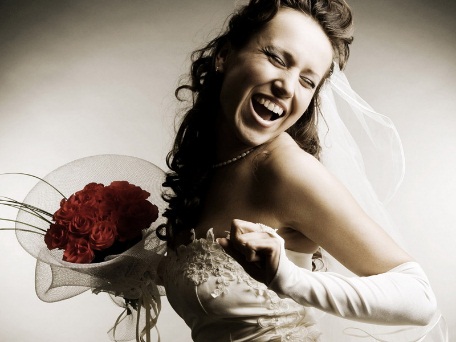 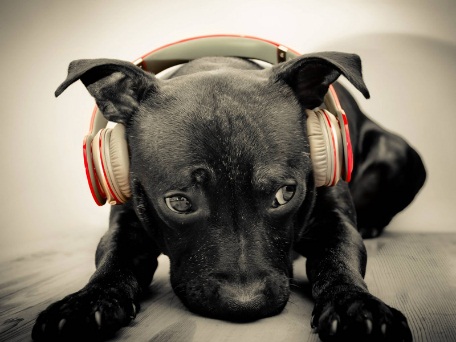 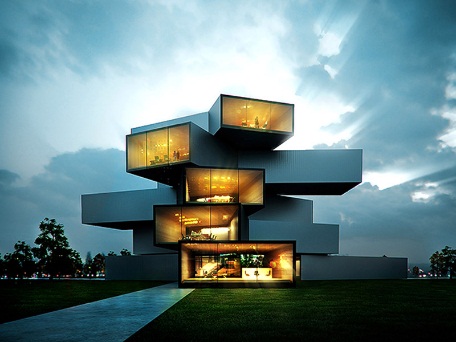 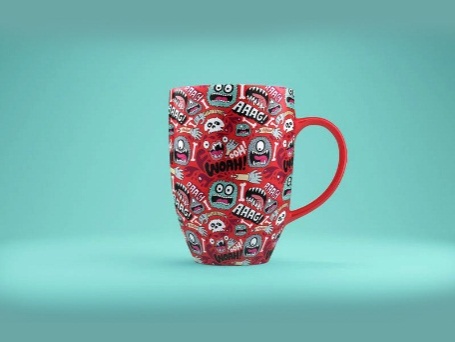 Our Work Name
Our Work Name
Our Work Name
Our Work Name
Photography
Photography
Photography
Photography
Our Work Name Click Here
Potography
MOMODA POWERPOINT
PART ONE
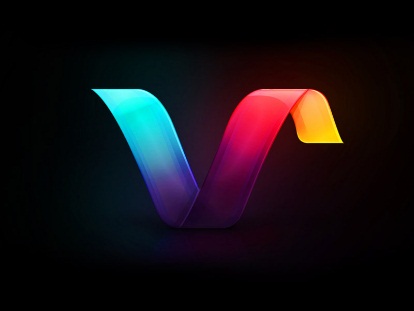 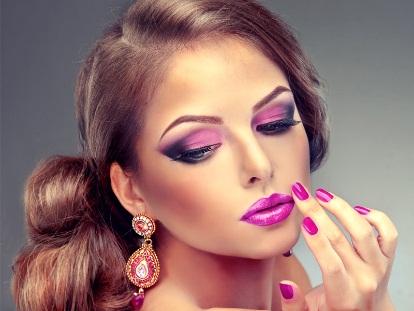 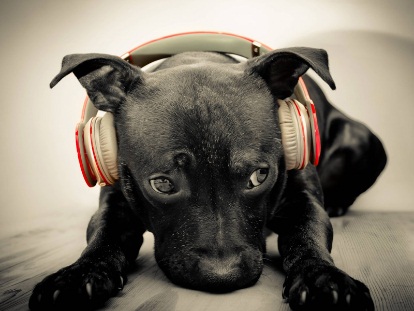 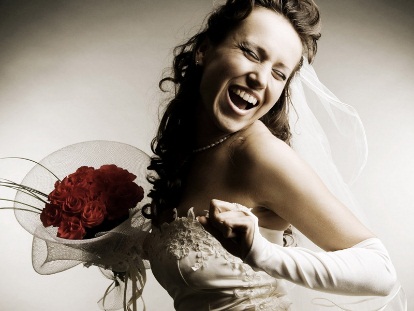 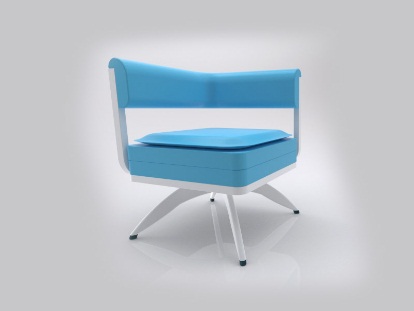 Our Work Name
Our Work Name
Our Work Name
Our Work Name
Our Work Name
Web design
Web design
Web design
Web design
Web design
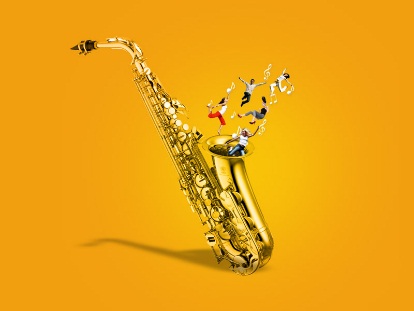 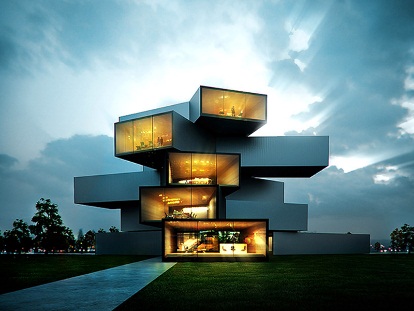 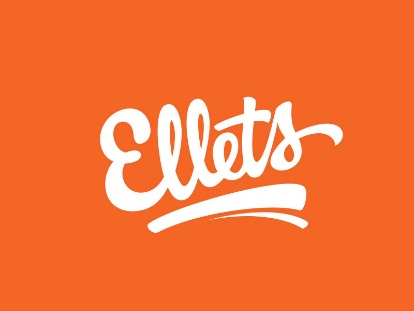 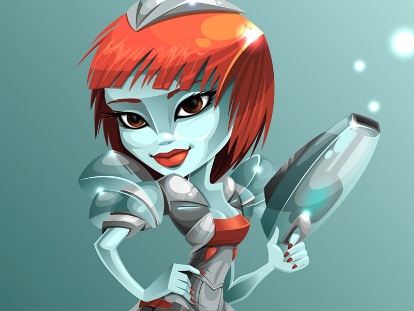 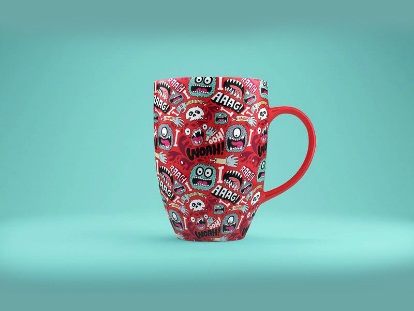 Our Work Name
Our Work Name
Our Work Name
Our Work Name
Our Work Name
Web design
Web design
Web design
Web design
Web design
MOMODA POWERPOINT
PART ONE
70%
38%
60%
88%
$ 12,521,000
$ 8,240,000
$ 10,145,000
$ 15,540,000
Total Sales: $ 13,000,000
Total Sales: $ 10,000,000
Total Sales: $ 12,000,000
Total Sales: $ 20,000,000
First Section : dolor sit amen, consectetur adipiscing elit. Integer nec odio.
First Section : dolor sit amen, consectetur adipiscing elit. Integer nec odio.
First Section : dolor sit amen, consectetur adipiscing elit. Integer nec odio.
First Section : dolor sit amen, consectetur adipiscing elit. Integer nec odio.
MOMODA POWERPOINT
PART TWO
Business chart 01
Business chart 01
Business chart 01
Business chart 01
First Section : dolor sit amen, consectetur adipiscing elit. Integer nec odio. Praesent lib ero. Sed cursus ante dapibus.
First Section : dolor sit amen, consectetur adipiscing elit. Integer nec odio. Praesent lib ero. Sed cursus ante dapibus.
First Section : dolor sit amen, consectetur adipiscing elit. Integer nec odio. Praesent lib ero. Sed cursus ante dapibus.
First Section : dolor sit amen, consectetur adipiscing elit. Integer nec odio. Praesent lib ero. Sed cursus ante dapibus.
MOMODA POWERPOINT
PART TWO
Business chart 01
Business chart 01
Business chart 01
Business chart 01
First Section : dolor sit amen, consectetur adipiscing elit. Integer nec odio. Praesent lib ero. Sed cursus ante dapibus.
First Section : dolor sit amen, consectetur adipiscing elit. Integer nec odio. Praesent lib ero. Sed cursus ante dapibus.
First Section : dolor sit amen, consectetur adipiscing elit. Integer nec odio. Praesent lib ero. Sed cursus ante dapibus.
First Section : dolor sit amen, consectetur adipiscing elit. Integer nec odio. Praesent lib ero. Sed cursus ante dapibus.
MOMODA POWERPOINT
PART TWO
Contents Title
Lorem ipsum dolor sit amet, consectetur adipiscing elit, sed do eiusmod tempor incididunt ut labore et dolore magna aliqua. Ut enim ad minim veniam, quis nostrud exercitation ullamco laboris nisi ut aliquip ex ea commodo consequat.

Vestibulum ligut praesent commodo cursus magna, consectetur et. Cum socis natoque penatibus et magnis dis tellus parturient pharetra montes. Praesent commodo cursus magna, vel scelerisque nisl consectetur et. Integer posuere erat a ante venenatis dapibus posuere velit aliquet. Maecenas sed diam eget risus varius blandit sit amet non magna. Aenean lacinia bibendum nulla sed consectetur. Vestibulum id ligula porta felis euismod semper.
68%
Option A
24%
Option B
Morbi in ipsum sit ame t pede facilisis laoreet. Donec lacus nunc, vive rra nec, blandit vel, egestas et, augue. Vestibul um tincidunt.
Contents Title
52%
Option A
16%
Option B
Morbi in ipsum sit ame t pede facilisis laoreet. Donec lacus nunc, vive rra nec, blandit vel, egestas et, augue. Vestibul um tincidunt.
MOMODA POWERPOINT
PART TWO
50%
50%
100%
Contents Title A
Contents Title B
Contents Title B
Morbi in ipsum sit ame t pede facilisis laoreet. Donec lacus nunc, vive rra nec, blandit vel.
Morbi in ipsum sit ame t pede facilisis laoreet. Donec lacus nunc, vive rra nec, blandit vel.
Morbi in ipsum sit ame t pede facilisis laoreet. Donec lacus nunc, vive rra nec, blandit vel.
MOMODA POWERPOINT
PART TWO
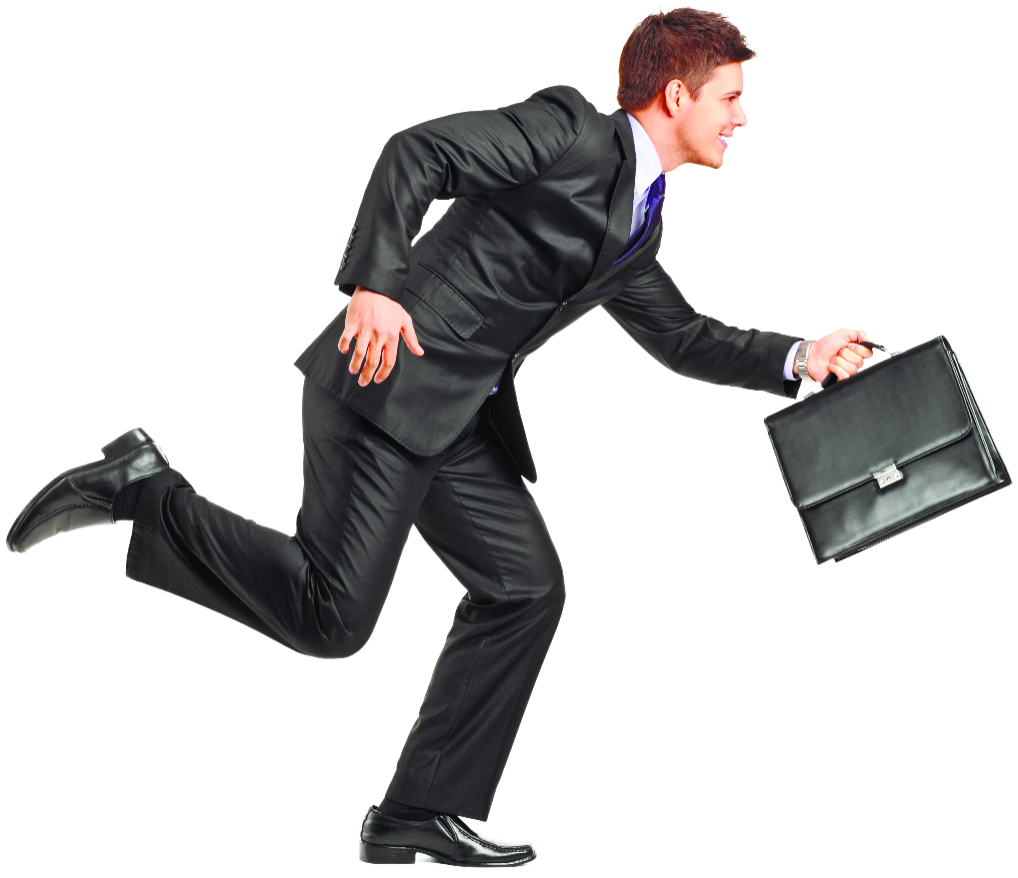 Creative Strategy
Call Strategy
Vestibulum ligut praesent commodo cursus.
Vestibulum ligut praesent commodo cursus.
Content Strategy
Business Strategy
Vestibulum ligut praesent commodo cursus.
Vestibulum ligut praesent commodo cursus.
Photography
Searching Strategy
Vestibulum ligut praesent commodo cursus.
Vestibulum ligut praesent commodo cursus.
MOMODA POWERPOINT
PART TWO
Lorem ipsum dolor sit amet, consectetur adipiscing elit, sed do eiusmod tempor incididunt ut labore et dolore magna aliqua. Ut enim ad minim veniam, quis nostrud exercitation ullamco laboris nisi ut aliquip ex ea commodo consequat.

Vestibulum ligut praesent commodo cursus magna, consectetur et. Cum socis natoque penatibus et magnis dis tellus parturient pharetra montes. Praesent commodo cursus magna, vel scelerisque nisl consectetur et. Integer posuere erat a ante venenatis dapibus posuere velit aliquet. Maecenas sed diam eget risus varius blandit sit amet non magna. Aenean lacinia bibendum nulla sed consectetur. Vestibulum id ligula porta felis euismod semper.
MOMODA POWERPOINT
PART THREE
28%
42%
11%
75%
Sound Noise
Social Media
Coder Editor
Photography
Facebook 45M
Twitter 24M
Instagramm 35M
Pinterest 12M
Lorem Ipsum has been the industry's standard dummy text ever since the 1500s, when an unknown printer took a galley of type and scrambled it to make a type specimen book.
Lorem Ipsum has been the industry's standard dummy text ever since the 1500s, when an unknown printer took a galley of type and scrambled it to make a type specimen book.
Lorem Ipsum has been the industry's standard dummy text ever since the 1500s, when an unknown printer took a galley of type and scrambled it to make a type specimen book.
Lorem Ipsum has been the industry's standard dummy text ever since the 1500s, when an unknown printer took a galley of type and scrambled it to make a type specimen book.
MOMODA POWERPOINT
PART THREE
STEP 
01
STEP 
02
STEP 
03
STEP 
04
STEP 
05
We are 
The Best
Lorem Ipsum
Lorem Ipsum
Lorem Ipsum
Lorem Ipsum
Lorem Ipsum
Lorem ipsum dolor sit amet, consectetur adipiscing elit. Curabitur elementum posuere pretium.
Lorem ipsum dolor sit amet, consectetur adipiscing elit. Curabitur elementum posuere pretium.
Lorem ipsum dolor sit amet, consectetur adipiscing elit. Curabitur elementum posuere pretium.
Lorem ipsum dolor sit amet, consectetur adipiscing elit. Curabitur elementum posuere pretium.
Lorem ipsum dolor sit amet, consectetur adipiscing elit. Curabitur elementum posuere pretium.
Lorem Ipsum is simply dummy text of the printing and typesetting industry. Lorem Ipsum has been the industry's standard dummy text ever since the 1500s, when an unknown printer took a galley of type and scrambled it to make a type specimen book. It has survived not only five centuries, but also the leap into electronic typesetting, remaining essentially unchanged. It was popularised in the 1960s with the release of Letraset sheets containing Lorem Ipsum passages, and more recently with desktop publishing software.
MOMODA POWERPOINT
PART THREE
Social Marketing
Web Design
Graphic Design
Marketing
Business Strategy
Business
Travel
Building
Lorem ipsum dolor sit amet, consectetur adipiscing elit, sed do eiusmod.
Lorem ipsum dolor sit amet, consectetur adipiscing elit, sed do eiusmod.
Lorem ipsum dolor sit amet, consectetur adipiscing elit, sed do eiusmod.
Lorem ipsum dolor sit amet, consectetur adipiscing elit.
Lorem ipsum dolor sit amet.
Lorem ipsum dolor sit amet.
Lorem ipsum dolor sit amet.
Lorem ipsum dolor sit amet.
MOMODA POWERPOINT
PART THREE
Lorem Ipsum
Lorem Ipsum
Lorem ipsum dolor sit amet, consectetur adipiscing elit. Curabitur elementum posuere pretium.
Lorem ipsum dolor sit amet, consectetur adipiscing elit. Curabitur elementum posuere pretium.
Lorem Ipsum
Lorem Ipsum
Lorem Ipsum
Lorem ipsum dolor sit amet, consectetur adipiscing elit. Curabitur elementum posuere pretium.
Lorem ipsum dolor sit amet, consectetur adipiscing elit. Curabitur elementum posuere pretium.
2012
2014
2010
2008
2011
2009
2013
Lorem Ipsum is simply dummy text of the printing and typesetting industry. Lorem Ipsum has been the industry's standard dummy text ever since the 1500s, when an unknown printer took a galley of type and scrambled it to make a type specimen book. It has survived not only five centuries, but also the leap into electronic typesetting, remaining essentially unchanged. It was popularised in the 1960s with the release of Letraset sheets containing Lorem Ipsum passages, and more recently with desktop publishing software.
MOMODA POWERPOINT
PART THREE
Content 02
Content 04
Lorem ipsum dolor sit amet, consectetur adipiscing elit. Curabitur elementum posuere pretium.
Lorem ipsum dolor sit amet, consectetur adipiscing elit. Curabitur elementum posuere pretium.
Content 01
Content 05
Lorem ipsum dolor sit amet, consectetur adipiscing elit. Curabitur elementum posuere pretium.
Lorem ipsum dolor sit amet, consectetur adipiscing elit. Curabitur elementum posuere pretium.
MOMODA POWERPOINT
PART FOUR
Content 01
Content 02
Content 03
Content 04
Nullam quis ante. Etiam sit amet orci eget eros faucibus tincidunt. Duis leo.
Nullam quis ante. Etiam sit amet orci eget eros faucibus tincidunt. Duis leo.
Nullam quis ante. Etiam sit amet orci eget eros faucibus tincidunt. Duis leo.
Nullam quis ante. Etiam sit amet orci eget eros faucibus tincidunt. Duis leo.
MOMODA POWERPOINT
PART FOUR
Your Business Goals here
Lorem Ipsum
Lorem Ipsum
Lorem ipsum dolor sit amet, consectetur adipiscing elit. Curabitur elementum posuere pretium.
Lorem ipsum dolor sit amet, consectetur adipiscing elit. Curabitur elementum posuere pretium.
Lorem Ipsum
Lorem ipsum dolor sit amet, consectetur adipiscing elit. Curabitur elementum posuere pretium.
MOMODA POWERPOINT
PART FOUR
Lorem Ipsum
Lorem ipsum dolor sit amet, consectetur adipiscing elit.
Lorem ipsum dolor sit amet, consectetur adipiscing elit, sed do eiusmod tempor incididunt ut labore et dolore magna aliqua. Ut enim ad minim veniam, quis nostrud exercitation ullamco laboris nisi ut aliquip ex ea commodo consequat.

Vestibulum ligut praesent commodo cursus magna, consectetur et. Cum socis natoque penatibus et magnis dis tellus parturient pharetra montes. Praesent commodo cursus magna, vel scelerisque nisl consectetur et. Integer posuere erat a ante venenatis dapibus posuere velit aliquet. Maecenas sed diam eget risus varius blandit sit amet non magna.
Lorem Ipsum
Lorem Ipsum
Lorem Ipsum
Lorem ipsum dolor sit amet, consectetur adipiscing elit.
Lorem ipsum dolor sit amet, consectetur adipiscing elit.
Lorem ipsum dolor sit amet, consectetur adipiscing elit.
Lorem Ipsum
Lorem ipsum dolor sit amet, consectetur adipiscing elit.
MOMODA POWERPOINT
PART FOUR
Lorem ipsum dolor sit amet, consectetur adipiscing elit, sed do eiusmod tempor incididunt ut labore et dolore magna aliqua. Ut enim ad minim veniam, quis nostrud exercitation ullamco laboris nisi ut aliquip ex ea commodo consequat.

Vestibulum ligut praesent commodo cursus magna, consectetur et. Cum socis natoque penatibus et magnis dis tellus parturient pharetra montes. Praesent commodo cursus magna, vel scelerisque nisl consectetur et. Integer posuere erat a ante venenatis dapibus posuere velit aliquet. Maecenas sed diam eget risus varius blandit sit amet non magna.
Lorem Ipsum
Lorem ipsum dolor sit amet, consectetur adipiscing elit.
THANKS FOR
YOUR COMING
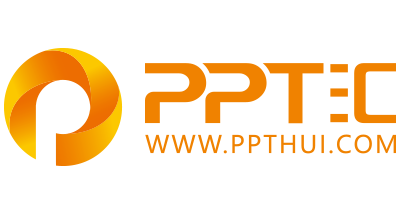 上万精品PPT模板全部免费下载
PPT汇    www.ppthui.com
PPT模板下载：www.ppthui.com/muban/            行业PPT模板：www.ppthui.com/hangye/
工作PPT模板：www.ppthui.com/gongzuo/         节日PPT模板：www.ppthui.com/jieri/
PPT背景图片： www.ppthui.com/beijing/            PPT课件模板：www.ppthui.com/kejian/
[Speaker Notes: 模板来自于 https://www.ppthui.com    【PPT汇】]